Применение электронных ресурсов   при проведении уроков математики, информатики, физики и подготовке к экзаменам.
Зайцев А.В.
МБОУ «ООШ №5» г. Лесосибирск 
                    20.11.2015г.
1
Актуальность
Глобальная информатизация общества
Требования ФГОС
Педагогический поиск эффективных средств обучения
ПРИМЕНЕНИЕ ЭОР
2
http://class-fizika.narod.ru
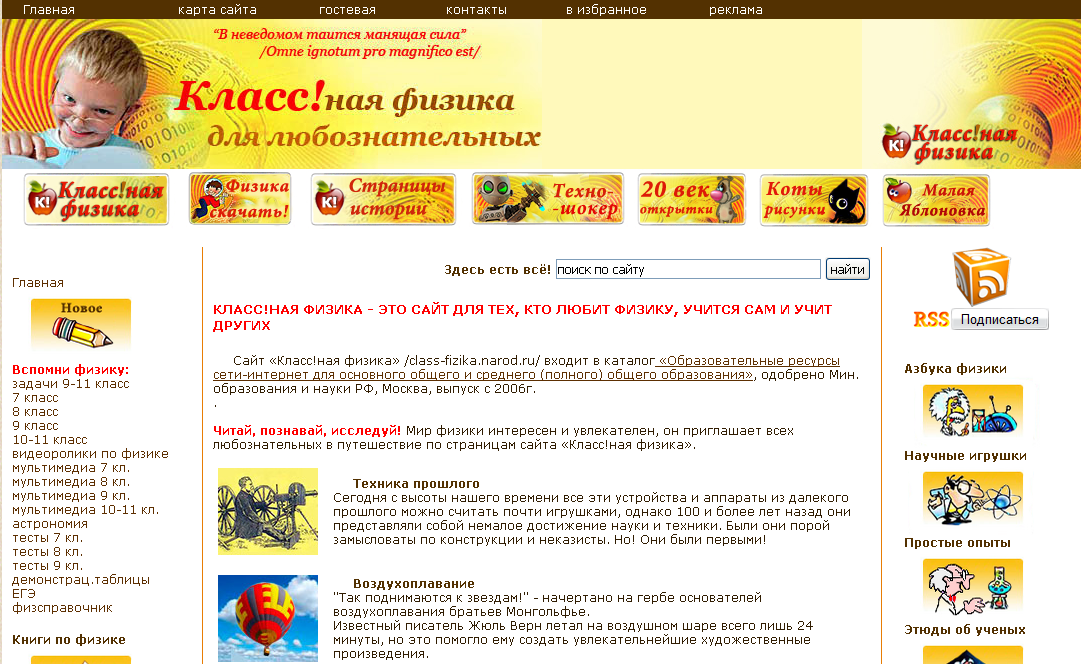 http://fizportal.ru
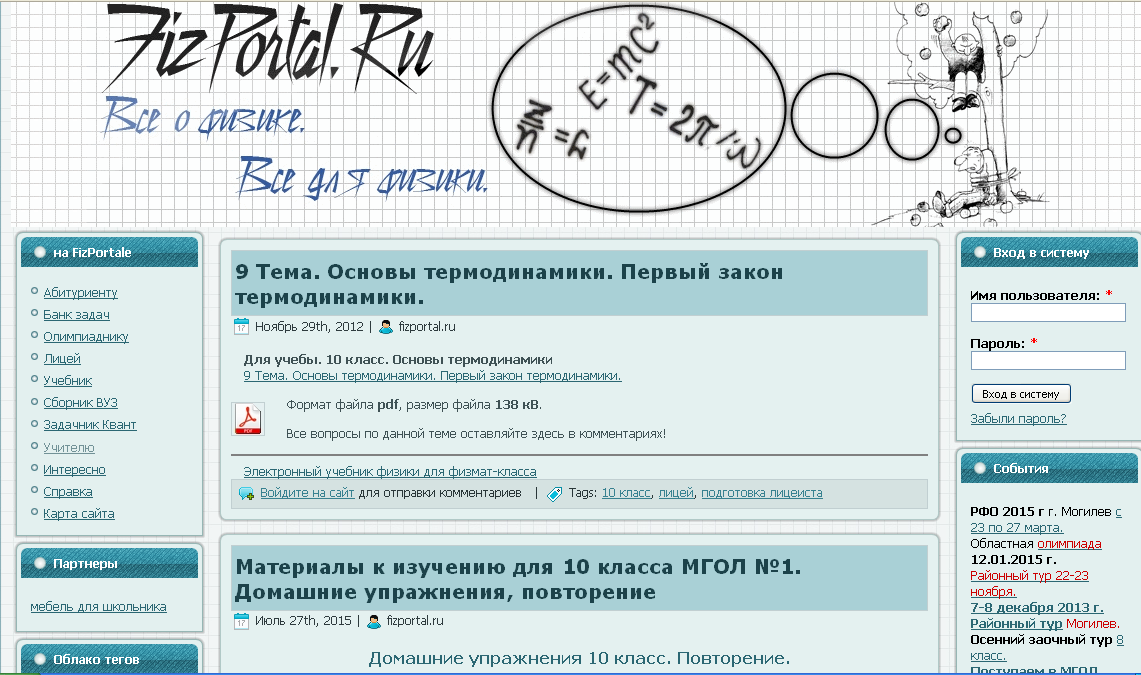 http://festival.1september.ru/physics
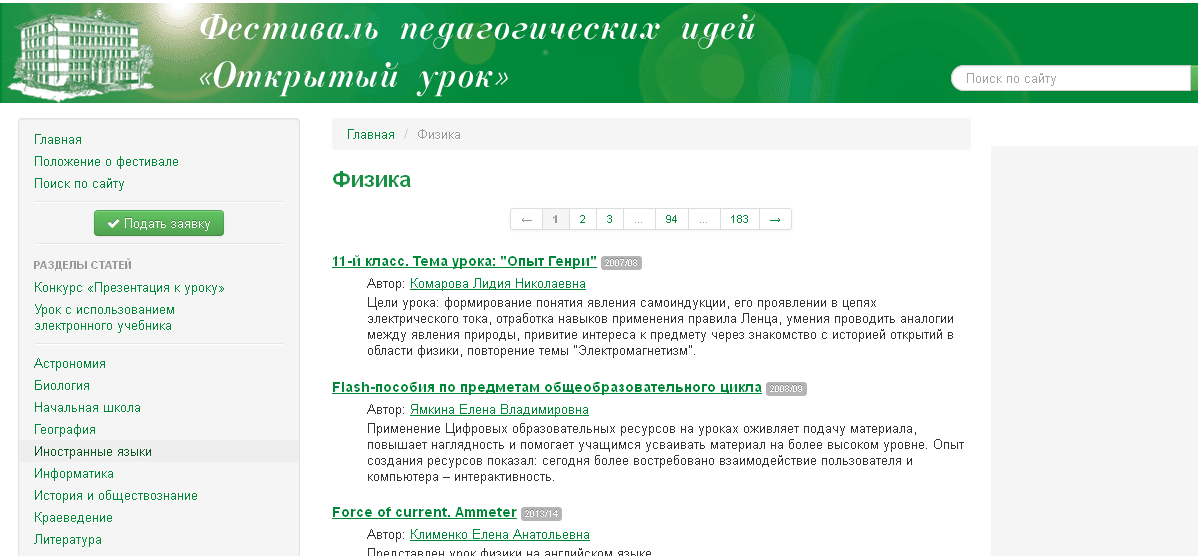 http://w3.ivanovo.ac.ru/phys/
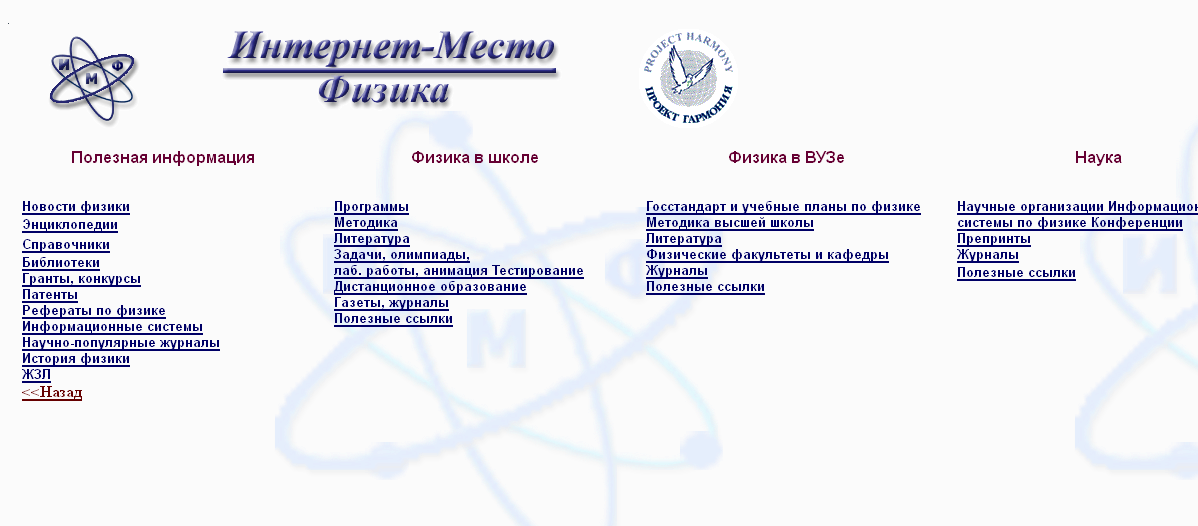 http://physik.ucoz.ru/
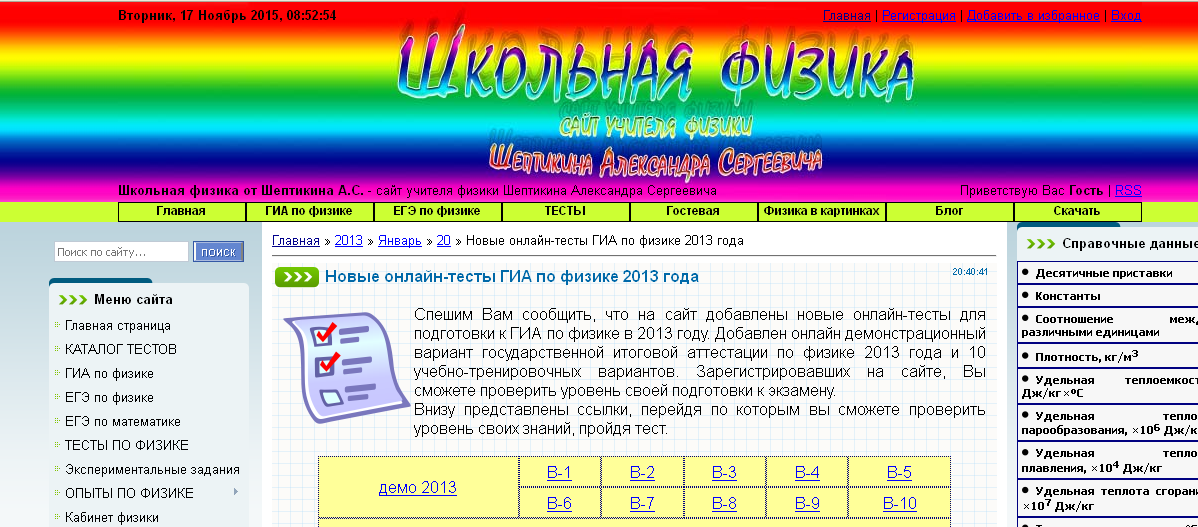 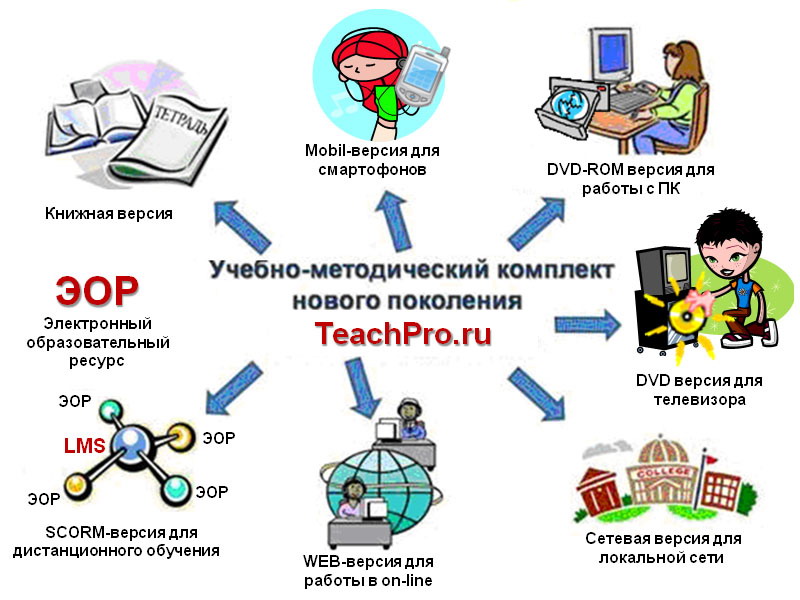 8
СПАСИБО 
ЗА ВНИМАНИЕ!!!
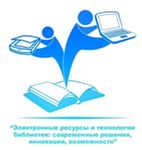 9